Повестка дня 3
Первая половина дня.

Презентация группы «Уроки»

Ротация ответственных групп.

III. Разработка лесной стратегии зелёной экономики продолжается.

Презентация: формирование/разработка эффективной лесной политики. 

Практическое упражнение. Разработка логически последовательного предложения для усовершенствования процессов устойчивого управления лесами в целях озеленения экономики.

Презентация: критический экспертный обзор подобных предложений.
1
Обсуждение приоритетов политики – почему оно необходимо? 
Почему бы не перейти к формулированию политики напрямую из анализа контекста?
Уместность и баланс: Совершенствование уместности и баланса политики посредством проверки всех ключевых вопросов, отражающих мнения различных заинтересованных сторон.

Ответственность: Повышение степени ответственности заинтересованных сторон, задействованных в процессах  реализации политики. За счёт широкого вовлечения заинтересованных сторон в переговорный процесс по обсуждению приоритетов политики возрастает вероятность её одобрения и реализации.

Подотчётность: Повышение уровня подотчётности и взаимодействия лиц, принимающих решение с другими заинтересованными сторонами лесного сектора, будет содействовать лучшему осмыслению последствий реализации политики. 

Взаимоотношения: Практическое предотвращение и управление конфликтными ситуациями, обусловленных данной политикой, а также построение новых, доверительных взаимоотношений между заинтересованными сторонами лесного сектора.
2
Функции и принципы эффективной лесной политики
Что такое лесная политика?

Это стратегический документ не имеющий обязательной юридической силы, обуславливающий направление развития лесного сектора в среднесрочной/долгосрочной перспективе. 

Лесная политика (стратегия) должна включать в себя результаты всестороннего анализа и приоритеты, согласованные всеми ключевыми заинтересованными сторонами. 

Какие ключевые принципы должны применяться при разработке и рассмотрении лесной стратегии? 

Нейтралитет в разработке, включая анализ заинтересованных сторон и баланс их интересов.

Участники такого процесса должны связать между собой местные, национальные (в том числе межсекторные) и международные обязательства. 


Стратегия должна быть реалистичной и осуществимой в рамках существующих или планируемых/прогнозируемых ресурсов.
Разрабатываемая стратегия должна быть реалистичной!
Лесная стратегия сама по себе хороша, просто страна не имеет ресурсов для ее осуществления, в этом и состоит проблема.
Стратегия должна соответствовать ресурсам, имеющимся в стране. Если нет - это просто плохая лесная стратегия.
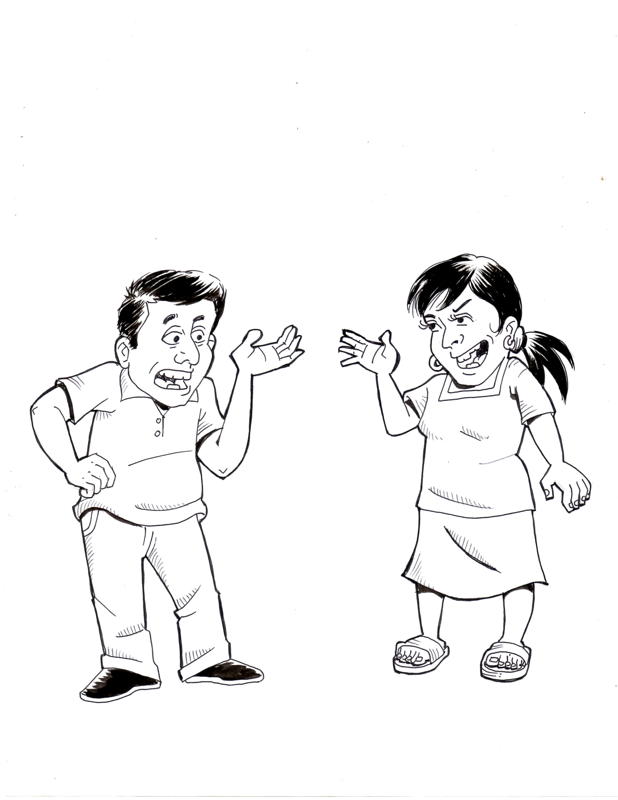 Сколько  стратегий развития лесного сектора для стран с переходной экономикой, с учётом имеющихся ресурсов, практически выполнимы?
Разработка лесной стратегии – непосредственные участники?
Консультативный комитет –высокопоставленные представители ключевых министерств и ведомств. Например, лесное хозяйство, сельское хозяйство, торговля, энергетика, добывающая промышленность, статистика
Обзор многочисленных заинтересованных сторон. 
Например, всестороннее изучение вопроса  группами заинтересованных сторон или семинары на основе методики партисипативного (при широком вовлечении всех заинтересованных сторон) обзора
Постоянная рабочая группа - может состоять из 4 - 6 специалистов и научных работников в области лесной политики, а также лиц, 
  редактирующих тексты
Временно задействованные эксперты. Например, эксперты по вопросам управления и владения лесами или привлечению частного капитала
Формат эффективной лесной политики (стратегии)
Формат лесной стратегии страны определяется её национальным контекстом – однако существуют некоторые общие принципы эффективной лесной стратегии, включающей: 

Перспективный подход - (напр. на срок от 25 до 100 лет), ясное видение цели – «место назначения», и чёткие указания, как туда добраться – «путь следования». 

Логическое структурирование – с ясно взаимосвязанными и последовательными компонентами, обеспечивающими достижение цели и предотвращающие дублирование или противоречия. 

Удобство для пользователя и краткость -  всё написано просто и ясно, в лаконичной форме (напр. содержание не более 20-50 страниц), хорошо изложено, что обеспечивает лёгкость понимания. 

Использование точной терминологии - обеспечивает общее понимание, предотвращая различные толкования.
Общая структура политики (стратегии) – подробная информация в раздаточном материале
Лесная политика и вытекающие из неё нормы и правила – чрезмерные ограничения и сложности могут спровоцировать незаконные действия.
Вы должны заполнить все бланки до того, как Вам будет разрешено  срубить эти деревья.
Я думаю было бы намного проще предложить этому леснику взятку.
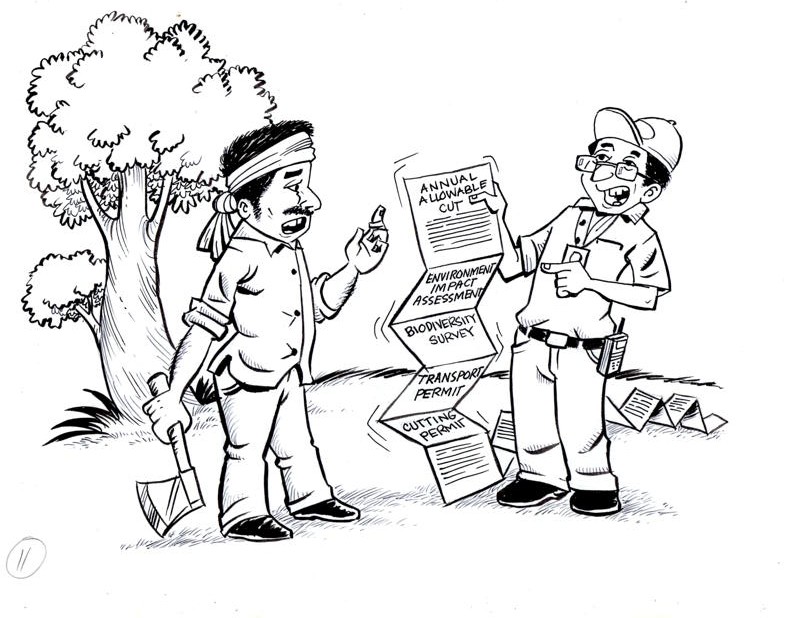 Когда же он даст  мне взятку?
Правила/процедуры, содержащие чересчур много запретов, могут стать контрпродуктивными - эффективная стратегия должна использовать удобные для пользователя процедуры, которые делают более привлекательным законное и устойчивое использование ресурсов.
[Speaker Notes: The module we are on will be highlighted.]
Лесная стратегия Канады – 15 страниц – разработана посредством  партисипативного (при широком вовлечении заинтересованных сторон) процесса
.
Структура лесной стратегии Финляндии
.
Структура лесной стратегии Шотландии - 60 страниц.
.
Процесс широкого вовлечения всех заинтересованных сторон обеспечил одобрение лесной стратегии Шотландии, что рассматривается как заслуга всего общества в целом, а не только  лесного сектора
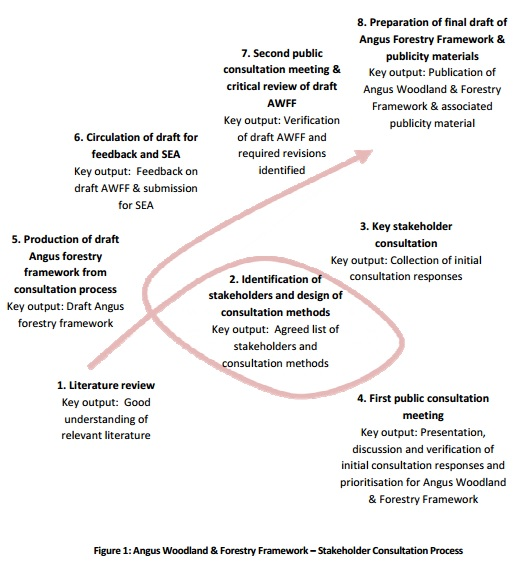 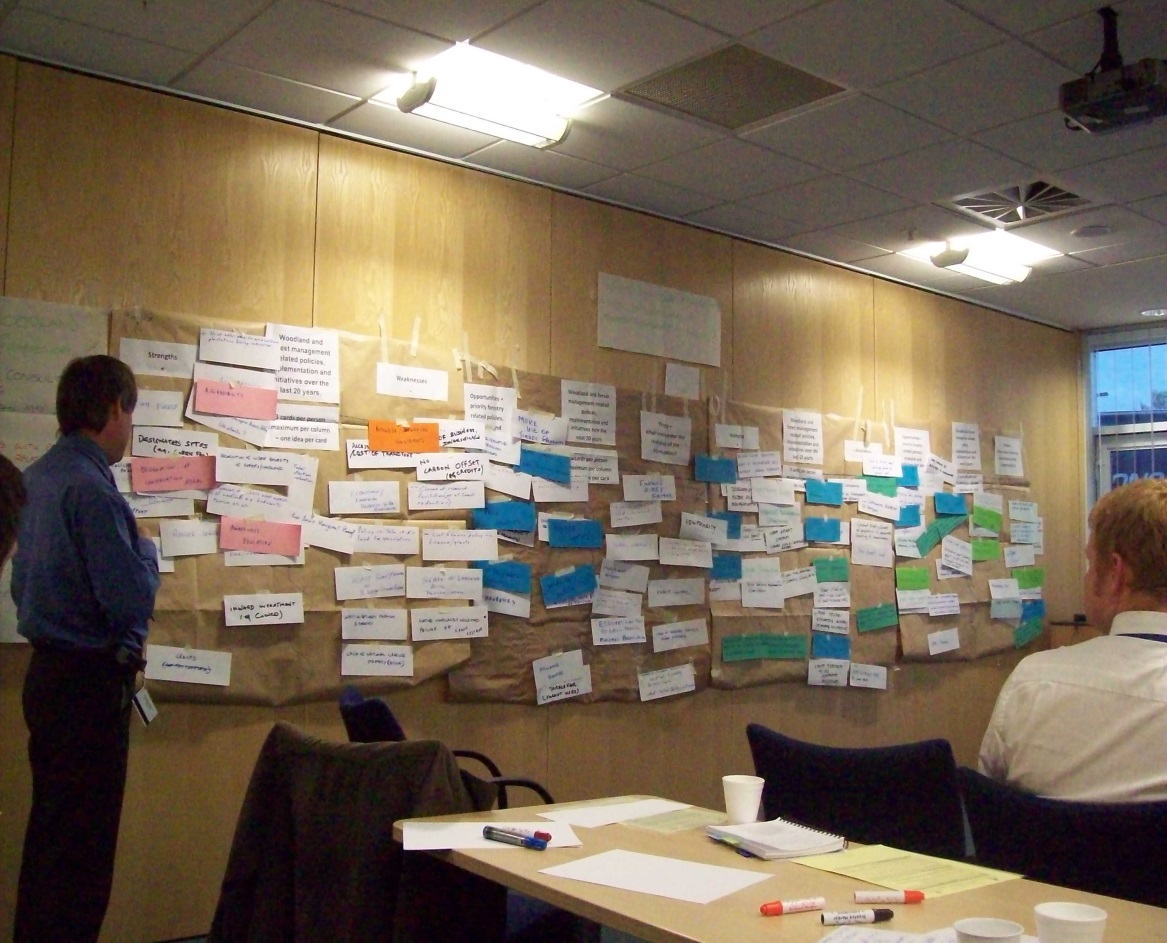 При разработке региональных вариаций лесной стратегии Шотландии применялись процессы и методы, используемые нами на этом семинаре:  
Анализ заинтересованных сторон; Метод «Плакат с заметками»; Анализ прав, доходов и ответственности, Анализ сильных и слабых сторон, возможностей и угроз (На фотографии выше); Анализ проблем; Метод «Аквариум» и Дерево решений/Логическая матрица.
[Speaker Notes: The text on the spiral to the right does not have to be seen, it is simply to show that the forest policy process spiral highlighted in this training has actually guided the development of forest policies.]
Разработка и обзор политики (стратегии) – практическое упражнение по её структурированию
Цель упражнения: Изучение передового опыта при структурировании основных положений лесной стратегии. 

Руководство по разработке логической структуры и партисипативные (при широком вовлечении всех заинтересованных сторон) методы помогут систематизировать проект разрабатываемого документа   

Необходимо разработать только план/структуру стратегии, не вникая в подробности. 

Это упражнение по СТРУКТУРЕ, а не о СОДЕРЖАНИИ стратегии, так что не надо слишком подробно обсуждать её сущность.
Разработка и обзор политики (стратегии) – практическое упражнение по её структурированию
Процедура:

1. Вы будете разделены на три группы. Ваша задача -  разработка стратегии в соответствии с принципами устойчивого управления лесами и зелёной экономики. 

2. Каждая группа выполнит два упражнения, которые помогут в разработке основных положений логически последовательной стратегии. 

3. Для каждого упражнения - каждая группа должна назначить координатора, который будет содействовать выполнению данного упражнения. Для каждого упражнения координаторы должны меняться. 

4. В конце упражнения будет проведён конкурс (с проставлением оценок и награждением победившей группы), в ходе которого можно будет определить группу, представившую наиболее логичную и ясную структуру стратегии.
Вспомним генетические компоненты лесного сектора, обуславливающие переход к зелёной экономике
Концепция зелёной экономики: Низко-углеродная, ресурсоэффективная экономика, включающая социальные аспекты.
Долгосрочное предоставление лесных экосистемных услуг – экологические функции
зелёные рабочие места/средства к существованию в лесном секторе
Низко-углеродный лесной сектор, минимизирующий использование не возобновляемых ресурсов
Устойчивое производство и потребление лесных продуктов
Межсекторный компонент: Разработка политики и мониторинг лесного сектора по отношению к зелёной экономике
Это только общее руководство, которое изменяется в зависимости от контекста!
15
Разработка и обзор политики (стратегии) – практическое упражнение по её структурированию
Сейчас ведущий покажет два упражнения, которые вы используете при разработке основных положений стратегии.

Руководящие указания для данных упражнений приведены в раздаточном материале. 

			A. Дерево решений










		B. Логическая матрица – руководящие указания
Разработка и обзор политики (стратегии) – практическое упражнение по её структурированию, дерево решений
Шаг 1.
Общая цель (Ожидаемое положительное изменение в определенных временных рамках)
1. Обсуждение общей цели и задач стратегии – пользуйтесь карточками
Стратегия (особое внимание на то, что и как  должно видоизмениться в лесном секторе для достижения цели
Тематический компонент - задача
Тематический компонент - задача
Сквозной компонент - задача
Тематический компонент - задача
Сквозной компонент - задача
2. Определиться с соответствующим компонентом. Весьма часто встречаются два типа компонентов (тематические, например, типы лесов или каковы функции лесов) и сквозные компоненты, такие как законодательство и институциональное руководство.
[Speaker Notes: BIG SHEET. Prepare 3 big sheets, each 3 flip charts wide. Print out this slide and attach as an instruction to each one.]
Шаг 2: Структурирование политики (стратегии)  - посредством руководящих указаний для логической матрицы - см. раздаточный материал
[Speaker Notes: BIG SHEET. This should be prepared 3 times – each one about 3 flip charts size wide., there should be space to write after each of the headings – A, B and C for people to write substantive comments. Although only 2 component rows are shown on the slide, on the big sheet prepare about 7. , remember to leave space in these  components, outcomes resources cells to write. You do not have to label all size components just the first one. 


This should also be provided on an A3 print out – there are also instructions provided in the toolbox hand-out. It looks more complicated than it is!]
Разработка и обзор политики (стратегии) – практическое упражнение по её структурированию, руководящие указания для логической матрицы
Процедура:
1. Вернуться к повторному рассмотрению результатов работы данного семинара для того, чтобы заполнить содержанием разрабатываемую стратегию. 
2. Проверить логику вертикальных взаимосвязей излагаемого материала – введены ли все задачи компонентов в стратегию, соответствует ли назначение стратегии её общей цели? При необходимости внести коррективы.
3. Теперь проверить логику горизонтальных взаимосвязей, определить измеряемые результаты (показатели) для каждой задачи и условного допущения – в случае, если нет уверенности, по крайней мере на 80% в изначально принятых допущениях, то следует пересмотреть компоненты или саму стратегию до тех пор, пока не появится уверенность на 80%.
4. Если достичь 80%-ной уверенности не получается, то можно рассмотреть новую стратегию, что к примеру, скорректирует благоприятные условия, а это в свою очередь, повысит вероятность разработки успешной стратегии.
Процедура презентации – применение метода поочерёдного членства для экспертного обзора многочисленных заинтересованных сторон
Цель экспертного обзора.

Гарантия того, что основные положения стратегии проанализированы в соответствии с мнениями и ключевыми критериями различных заинтересованных сторон. 

Создание конкурентоспособной динамики при проведении экспертного обзора для того, чтобы выявить лучшую группу.
[Speaker Notes: No one from the presenting group should be on the panel.

Treat workshop resource persons, organizers and participants all equally when it comes to the panel.

Comments from the panelists should mix positive, negative and recommendation.

The score should reflect the comments, i.e. negative comment, low score.]
Процедура презентации – применение метода поочерёдного членства для экспертного обзора многочисленных заинтересованных сторон
Процедура.

Организуется оценочная комиссия, членом которой может стать любой желающий. Эта комиссия, с точки зрения ключевых заинтересованных сторон, оценит стратегии разработанные группами.

На презентацию своей стратегии каждой группе даётся строго определённое время.

Вопросы и ответы.

В течение 1 минуты каждый член оценочной комиссии, с точки зрения своей заинтересованной стороны, комментирует представленную стратегию.

В заключение, члены комиссии по 10-ти бальной шкале оценивают обсуждаемую стратегию (с точки зрения своей заинтересованной стороны)!
[Speaker Notes: No one from the presenting group should be on the panel.

Treat workshop resource persons, organizers and participants all equally when it comes to the panel.

Comments from the panelists should mix positive, negative and recommendation.

The score should reflect the comments, i.e. negative comment, low score.]
Процедура презентации – применение метода поочерёдного членства для экспертного обзора многочисленных заинтересованных сторон
Участники дискуссии и критерии, которыми они интересуются.

1. Государственный лесник. Вы очень заинтересованы в том, чтобы стратегия (политика) была ясна, логична и последовательна, поскольку отвечаете за её реализацию. Вы также заинтересованы в проведении хорошего мониторинга и анализа, а также получении достоверных данных.

2. Частное лесное предприятие. Вы очень заинтересованы в позитивной стратегии, которая могла бы создать привлекательный климат для инвестиций в лесной сектор (напр. благоприятные условия для развития предпринимательства, переработки древесины и получения энергии из неё).

3. Неправительственная организация (НПО). Вы очень заинтересованы в том, чтобы стратегия соответствовала  нормам зелёной экономики и зелёного роста – принципам устойчивого развития и устойчивого управления лесами.

4. Местный житель. Вы очень заинтересованы в том, чтобы в стратегии был сделан упор на решение вопросов, связанных с делегированием прав и полномочий – передача прав на пользование лесами, права пользователей и право сообществ на принятие решения в области управлении лесами.
[Speaker Notes: No one from the presenting group should be on the panel.

Treat workshop resource persons, organizers and participants all equally when it comes to the panel.

Comments from the panelists should mix positive, negative and recommendation.

The score should reflect the comments, i.e. negative comment, low score.]
Процедура презентации – применение метода поочерёдного членства для экспертного обзора многочисленных заинтересованных сторон – таблица баллов
Члены оценочной комиссии меняются перед каждой презентацией – члены группы, выступающей с презентацией, в состав комиссии не входят
[Speaker Notes: BIG SHEET. Prepare on 3 to 4 flip chart size side by side. With the headings technical forester, private forest enterprise, non government and community member. As well as sticking this on the big sheet, print out an extra two copies of each and keep with this big sheet, these will be needed for the exercise.]
Пример взаимосвязи составляющих устойчивого управления лесами, как и в случае с устойчивым развитием это социальная, экономическая и экологическая составляющие
Устойчивое управление лесами
24
[Speaker Notes: BIG SHEET: This should be prepared on about two flip chart size. Text large enough to see from a distance.]
Замечания относительно используемых методов
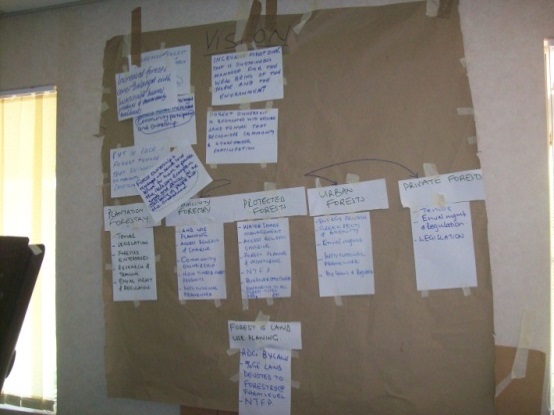 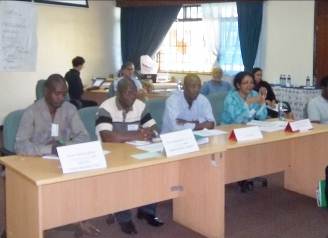 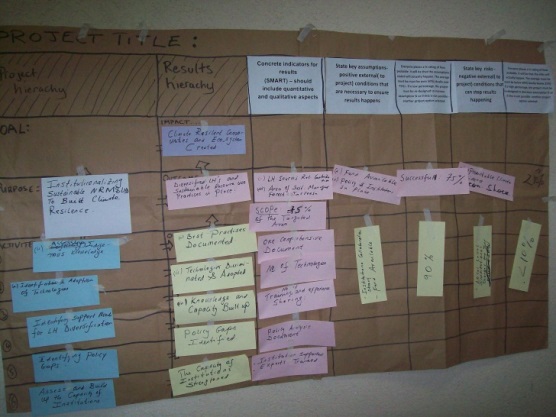 Логическая матрица
Поочерёдное членство
Дерево решений
Сильные стороны?

Слабые стороны/ограничения?

Рекомендации по применимости/адаптивности?
Инструменты социального метода для привлечения заинтересованных сторон и для переговоров о стратегиях устойчивого управления лесами в целях озеленения экономики – подробная информация в раздаточном материале
Анализ заинтересованных сторон
Метод оценки
Метод «Плакат с  заметками»
Анализ сильных и  слабых сторон, возможностей и угроз
Анализ проблем
Анализ прав, доходов и ответственности
Метод «Аквариум»
Ранжирование приоритетов
Поочерёдное членство
Дерево решений
Логическая матрица
[Speaker Notes: Tools covered so far in the training.]